AĞRI ve DİŞLERİN İNNERVASYONU
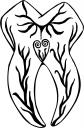 Prof. Dr. Hakan Alpay KARASU
AĞRI
Kişiye özel acı hissi
Mevcut veya başlamak üzere olan doku hasarını bildiren zararlı bir stimülan
Organizmayı zarardan koruyacak bir reaksiyon dizisini tanımlamak için kullanılır.


*Ağrı, algılayan kişinin değerlendirdiği objektif tanımlama yapamadığı hoş olmayan hislerin tümüdür.
Ağrının 3 komponenti:
Ağrı hissinin oluşması
Oluşan ağrı hissinin sinirler  yoluyla beyine iletilmesi
Beyinde ağrı olarak algılanıp yorumlanması
Ağrı mediatörleri:
Bradikinin**
5-HT(5-hidroksitriptamin)/ Seratonin
Histamin
Prostoglandin
Ağrı hissinin iletilmesinde görevli lifler:
A-delta lifleri (2,5-35 m/sn)
C lifleri (0,7-1,5 m/sn)
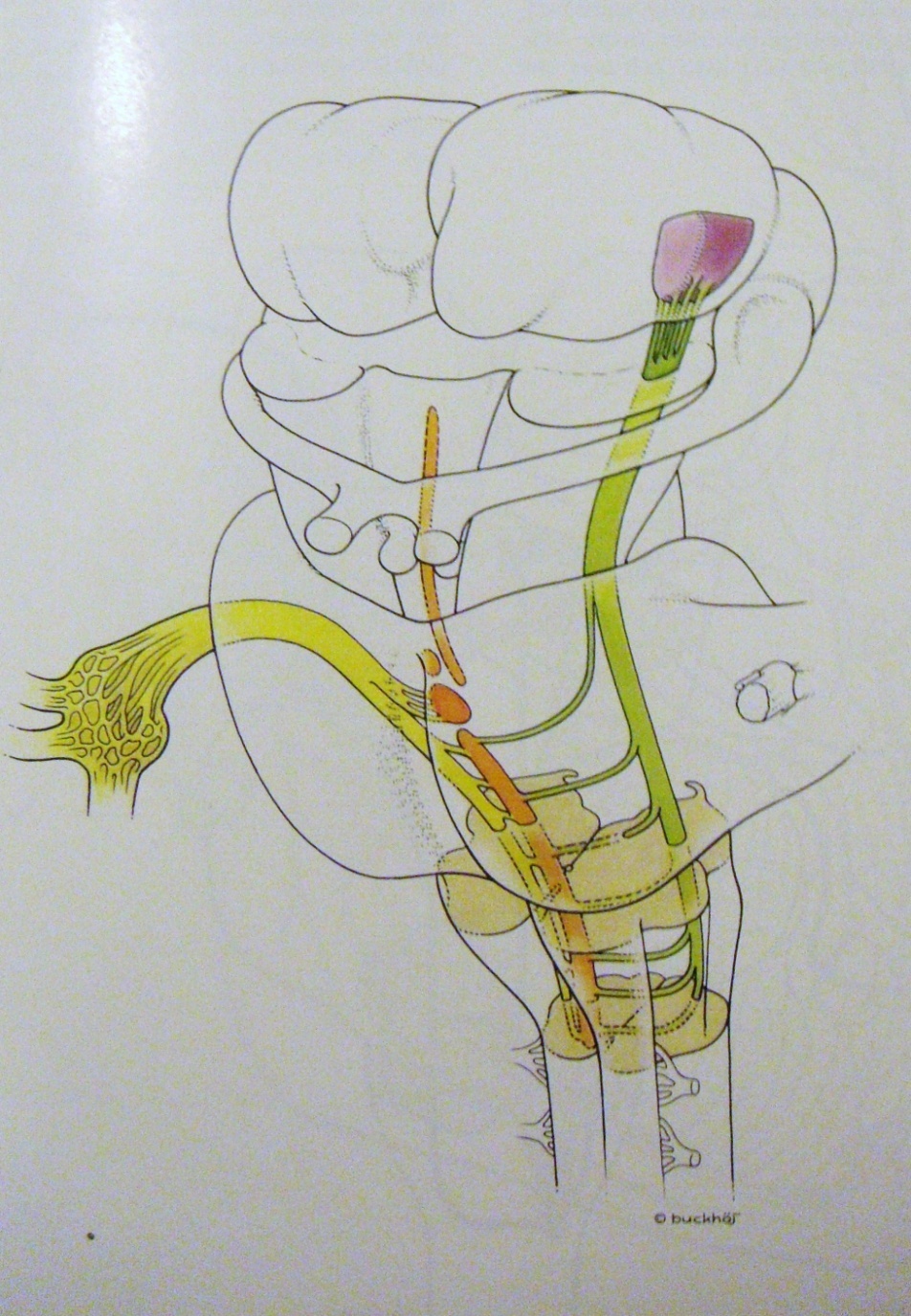 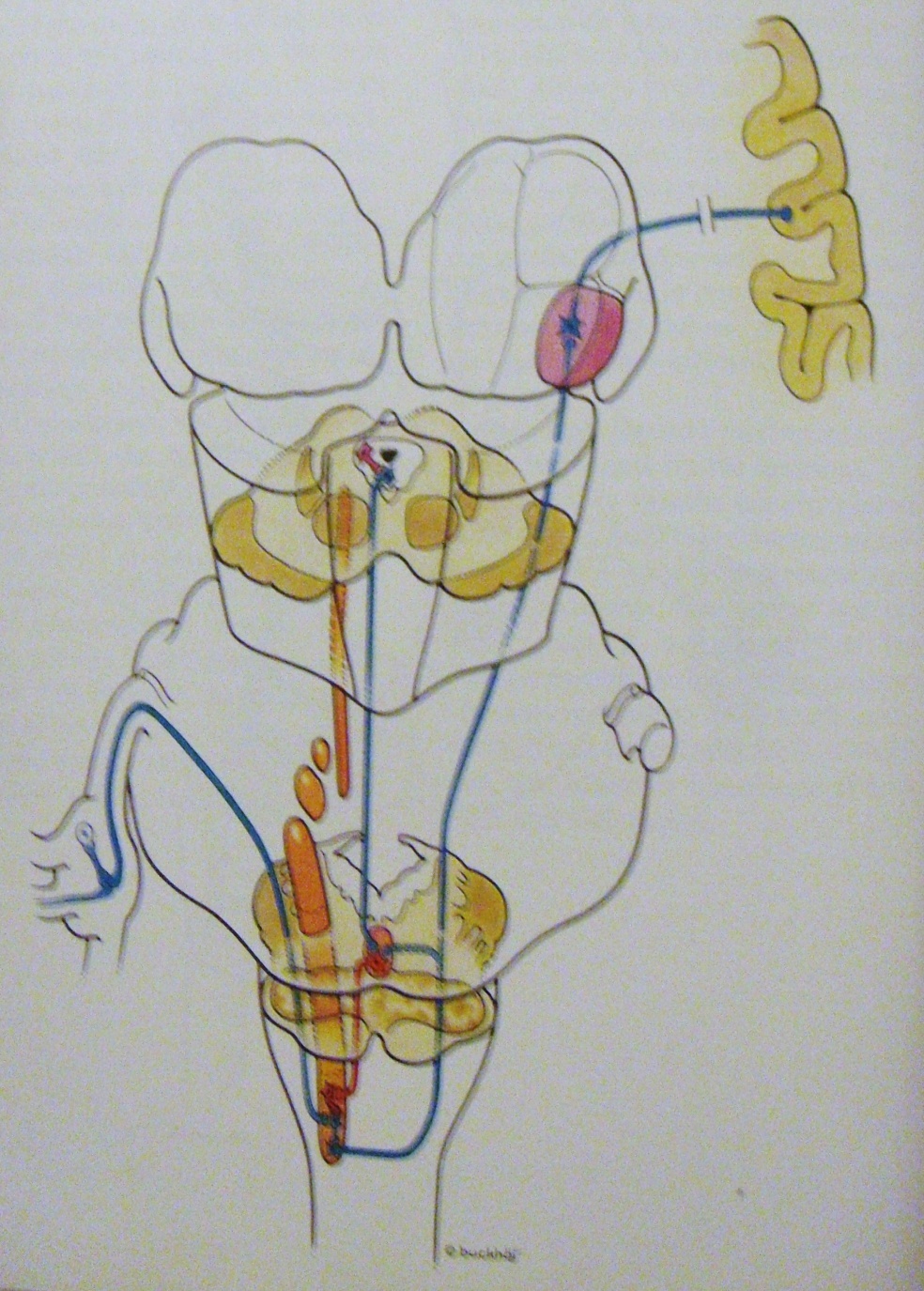 Diş ağrısı
Eksternal stimuluslar
Mekanik
Elektriksel
Isısal
Kimyasal
Dokuya ait patolojik durumların oluşturduğu hoş olmayan histir ve iletimi halen tartışmalıdır.
Dentin innervasyonu ile ilgili 3 farklı görüş mevcuttur:
Dentin kanalları içinde bulunan miyelinsiz sensitif sinir liflerinin doğrudan uyarılmasıyla ağrı oluşmaktadır.
Dentin kanalı içindeki odontoblastların protoplazmik uzantısı üzerinde uyarıların etkisiyle oluşan aksiyon potansiyelinin Raschkow sinir pleksusuna (plexus dentalis) iletilmesiyle ağrı oluşmaktadır.
Uyarılar, dentin kanalı içindeki dentin lenfine etki ederek hidrodinamik hareket oluşturup Raschkow sinir pleksusuna ulaşarak ağrı oluşturur.

**bu 3 görüş de tartışmalıdır.
Dişlerin innervasyon tipleri:
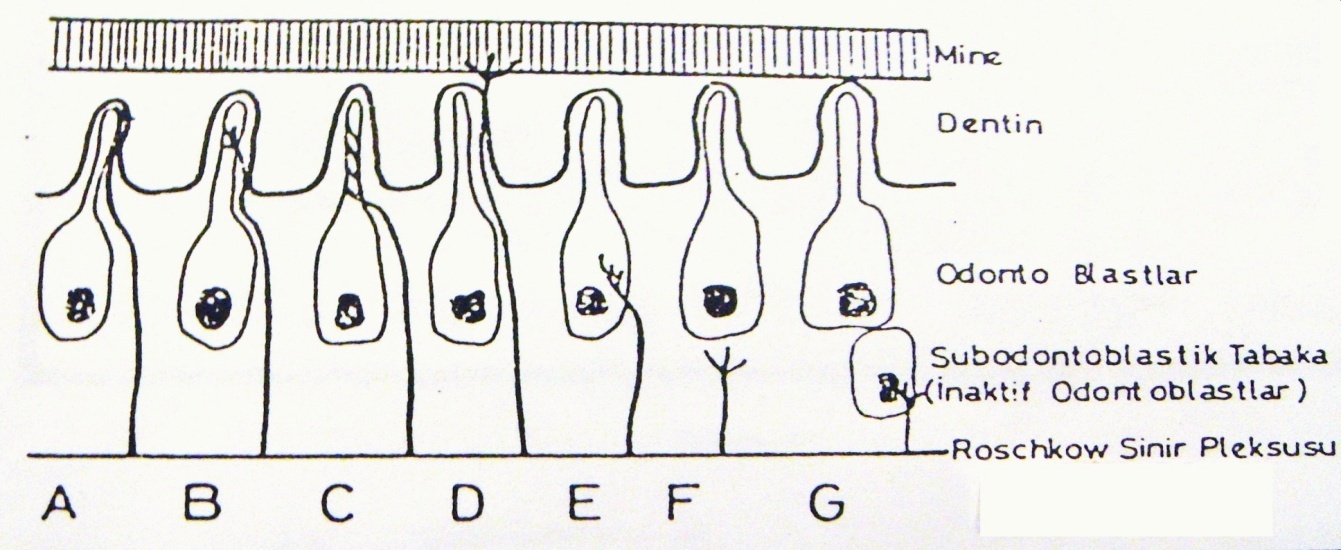 A-akson, dentin kanalı içindeki periodontoblastik alanda sonlanmakta
B-akson, dentin kanalı içindeki odontoblastın protoplazmasına değerek sonlanmakta
C-akson, odontoblast protoplazmasını kuşatıp hücre membranı üzerinde sonlanmakta
D-akson, mine-dentin sınırına yakın bölgede sonlanmakta
E-akson, hücre membranına değerek sonlanmakta
F-akson, odontoblast altında bağ dokusunda sonlanmakta
G-akson, subodontoblastik tabakadaki inaktif odontoblastların membranı üzerinde sonlanmakta
Diş ağrısının izlediği anatomik yollar:
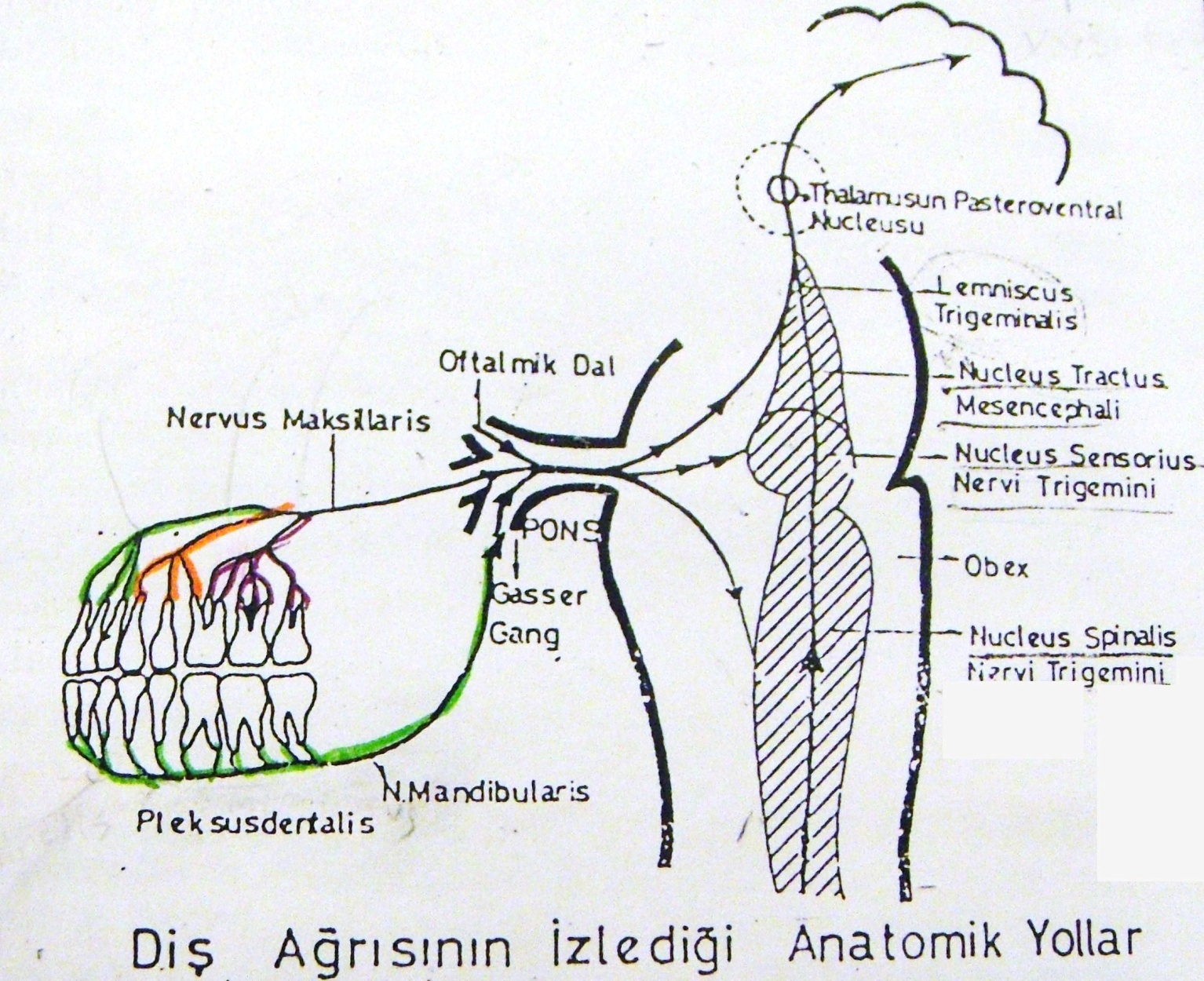 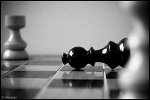 N. Trigeminus
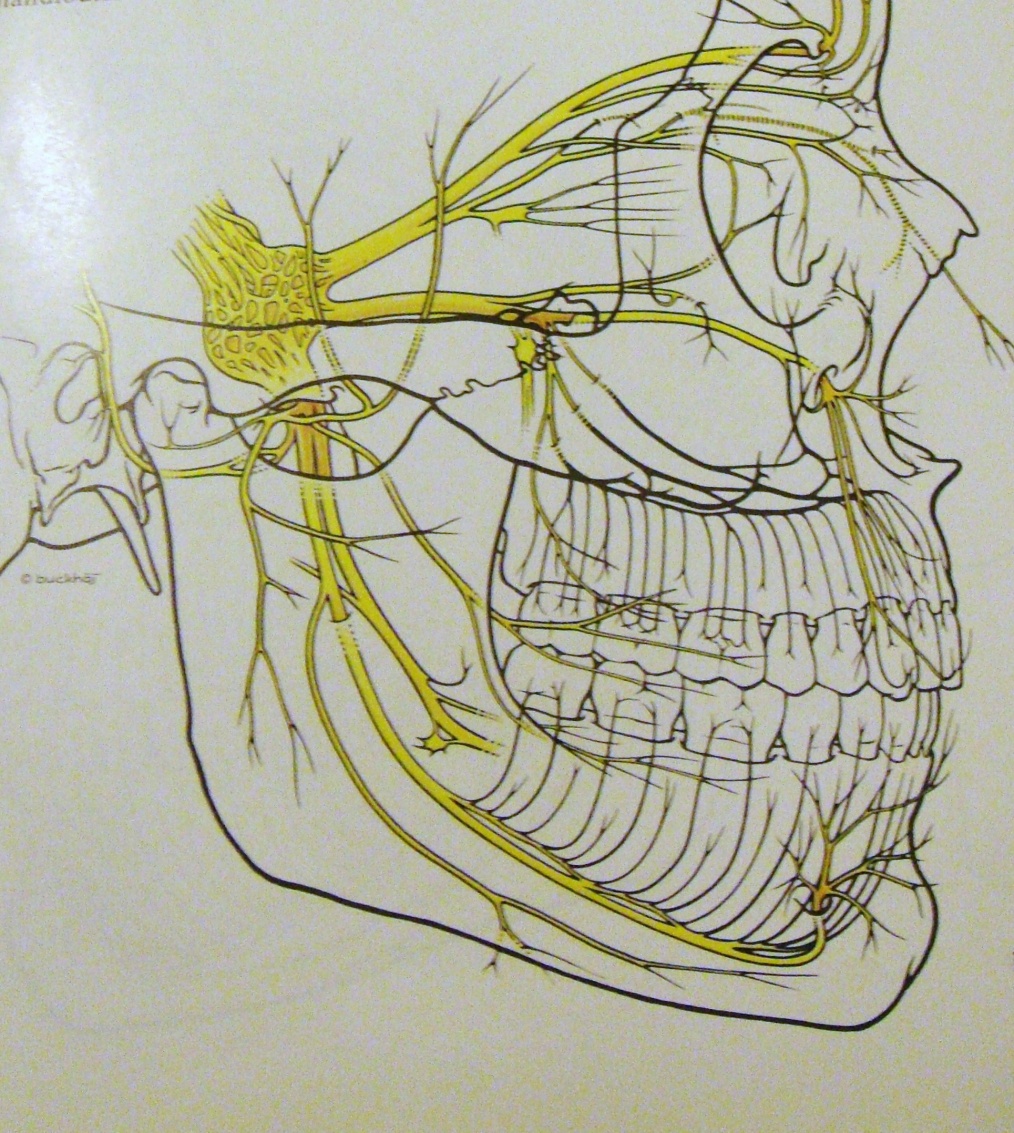 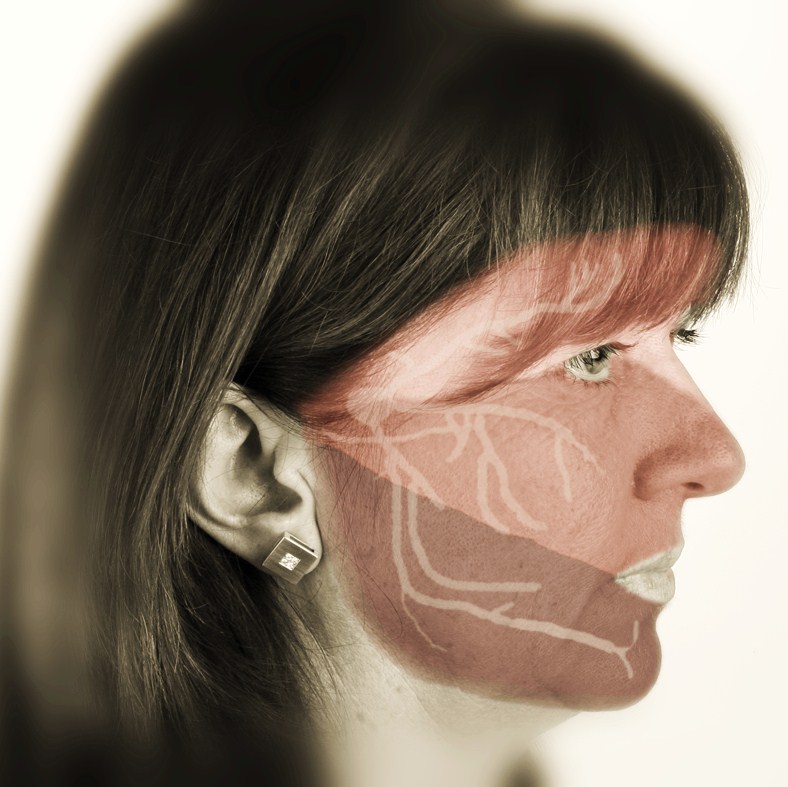 N. Oftalmicus
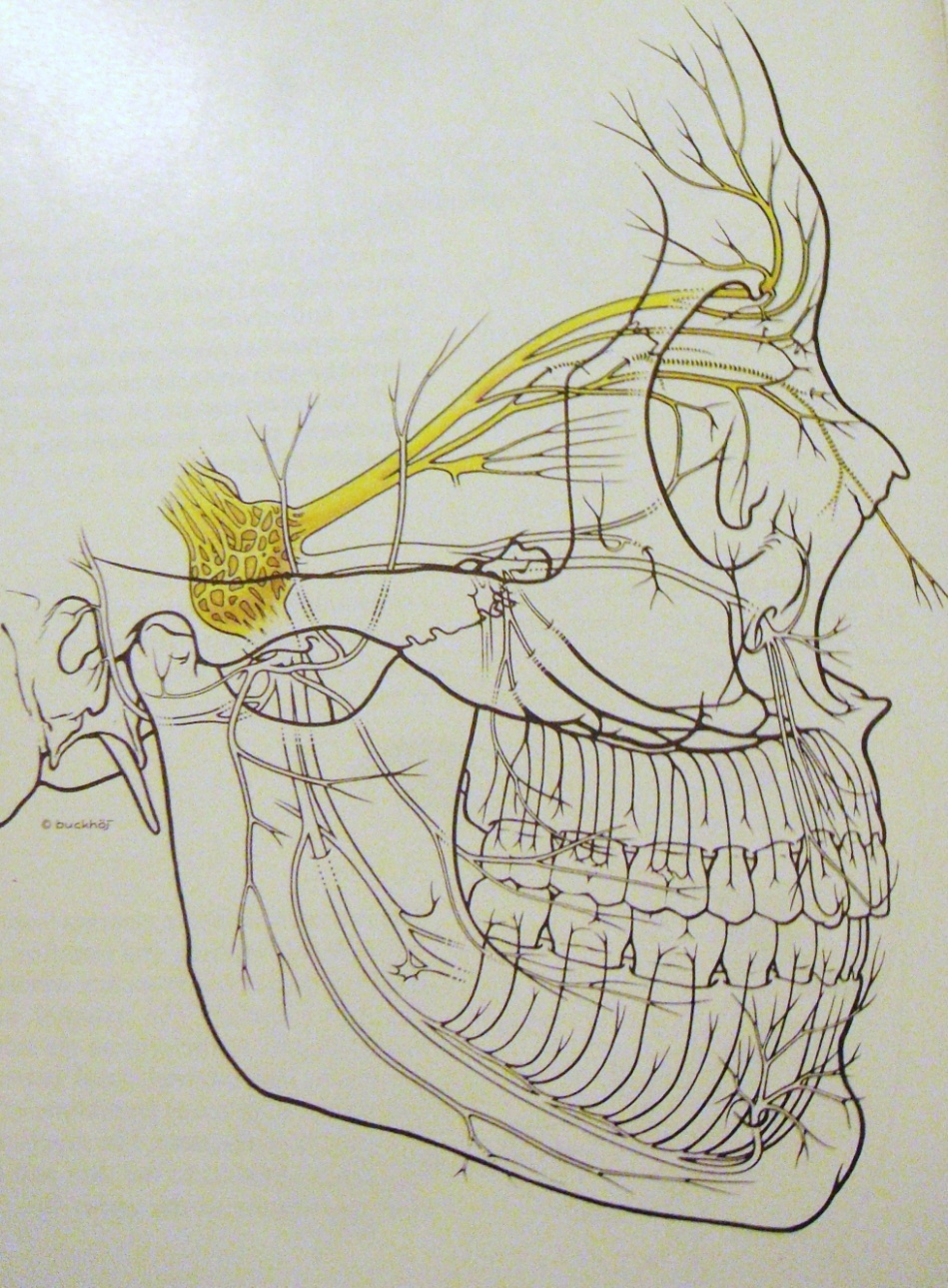 N. Maksillaris
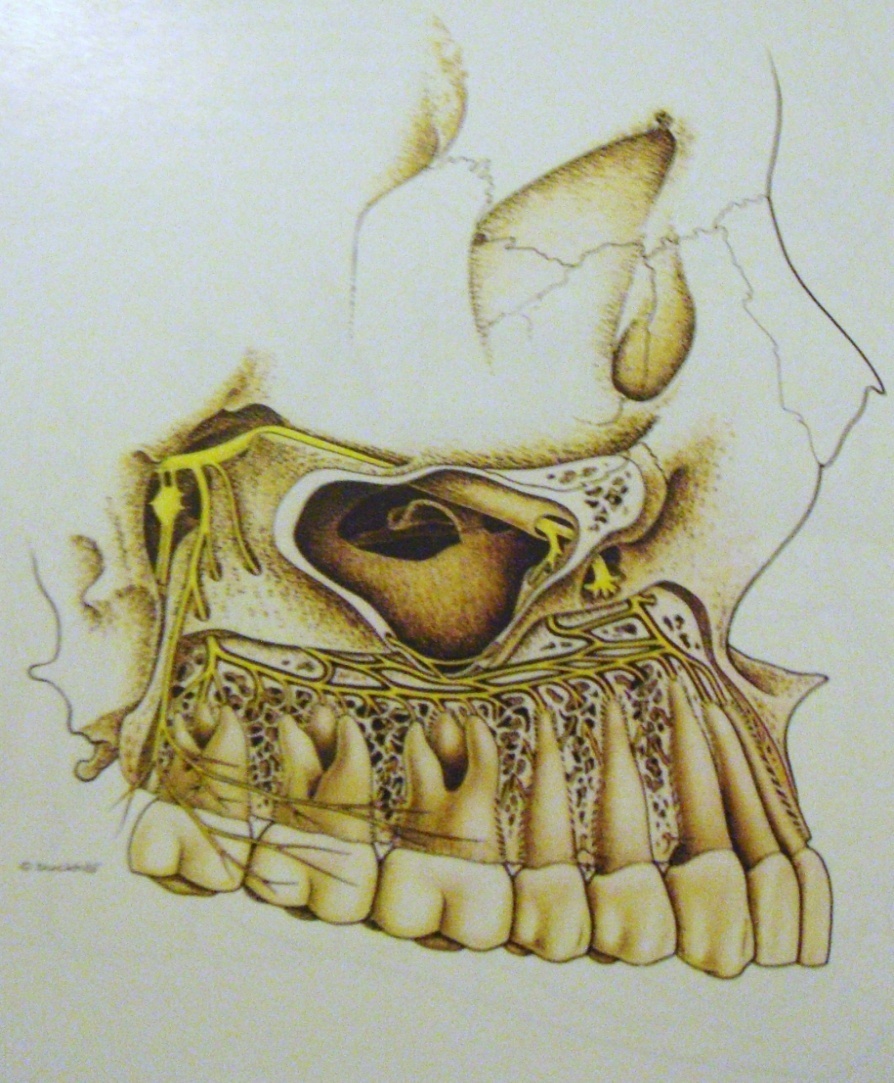 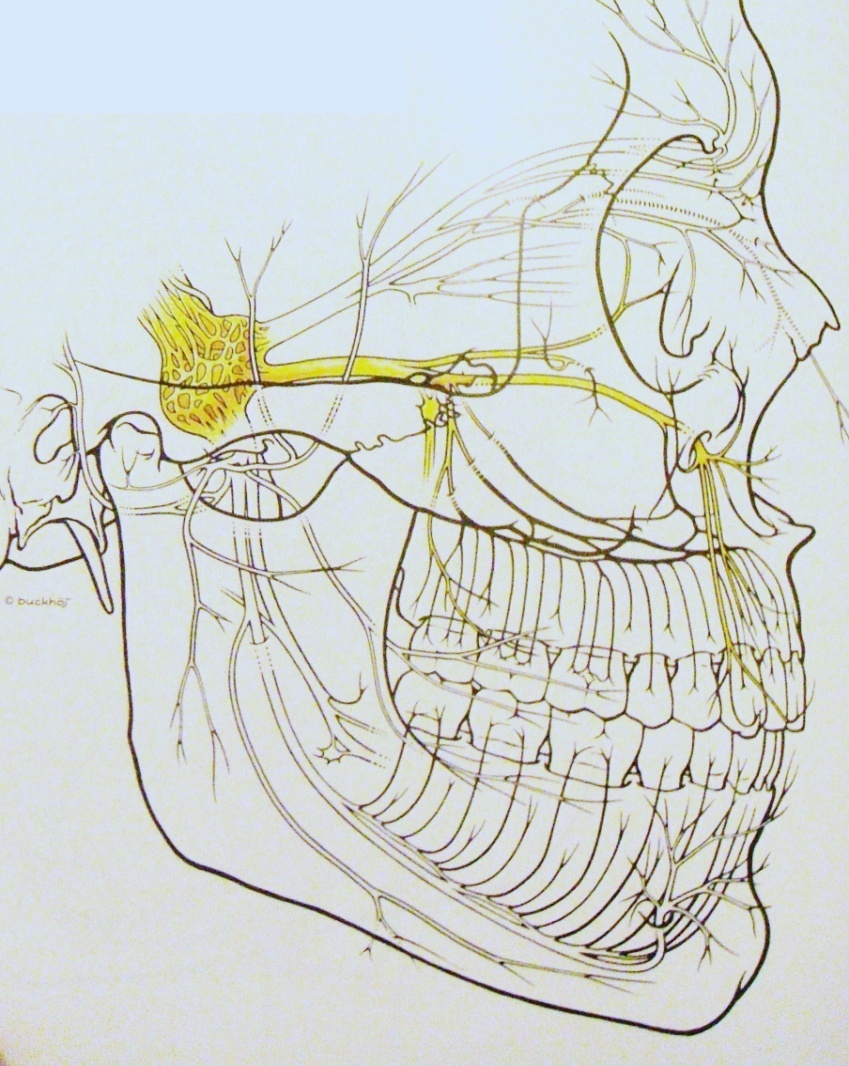 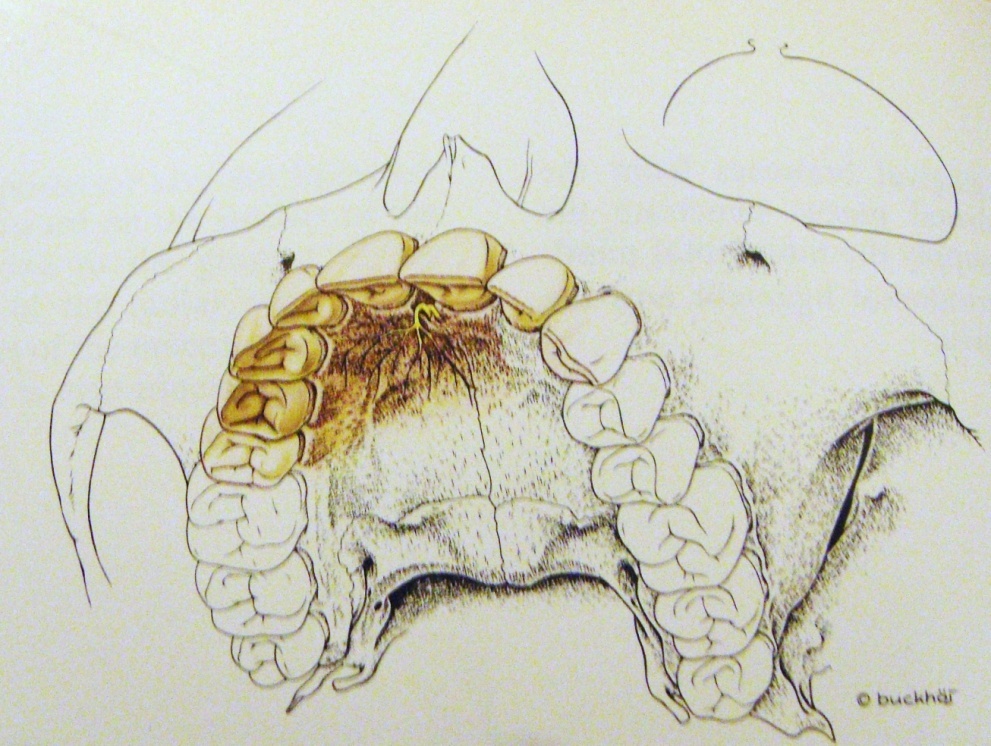 n. nasopalatinus
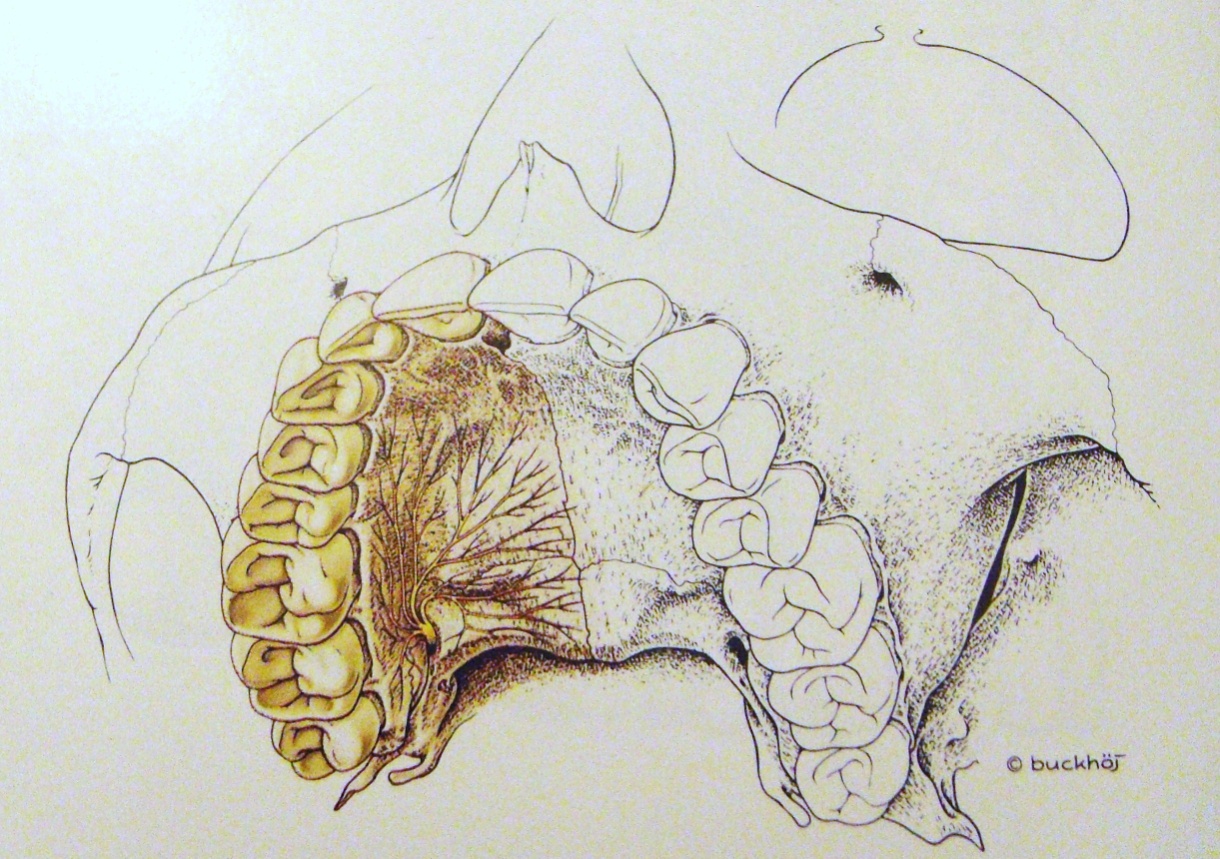 n. Palatinus majus
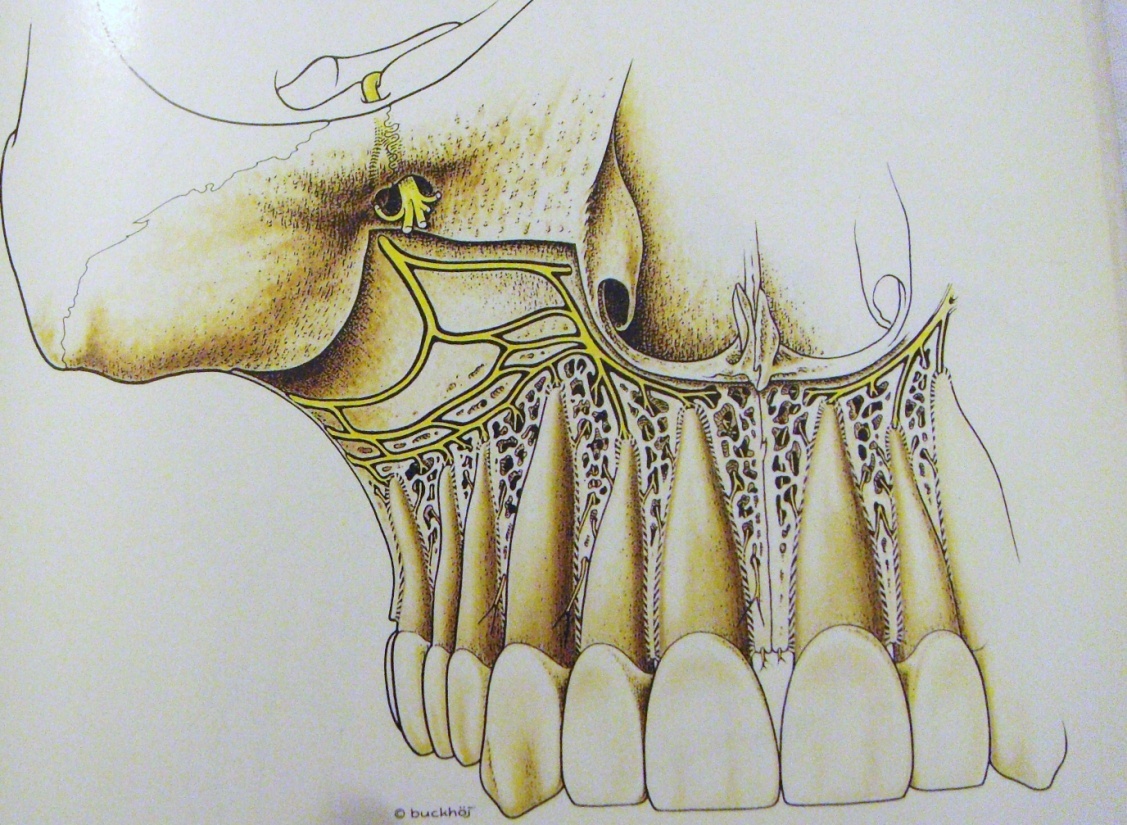 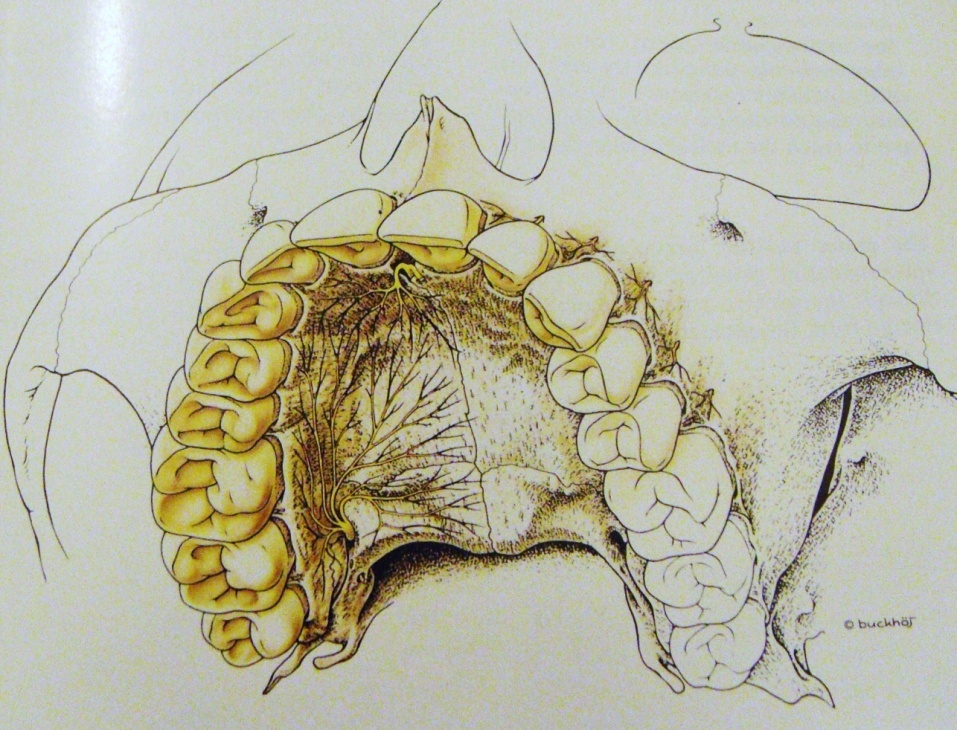 N. Mandibularis
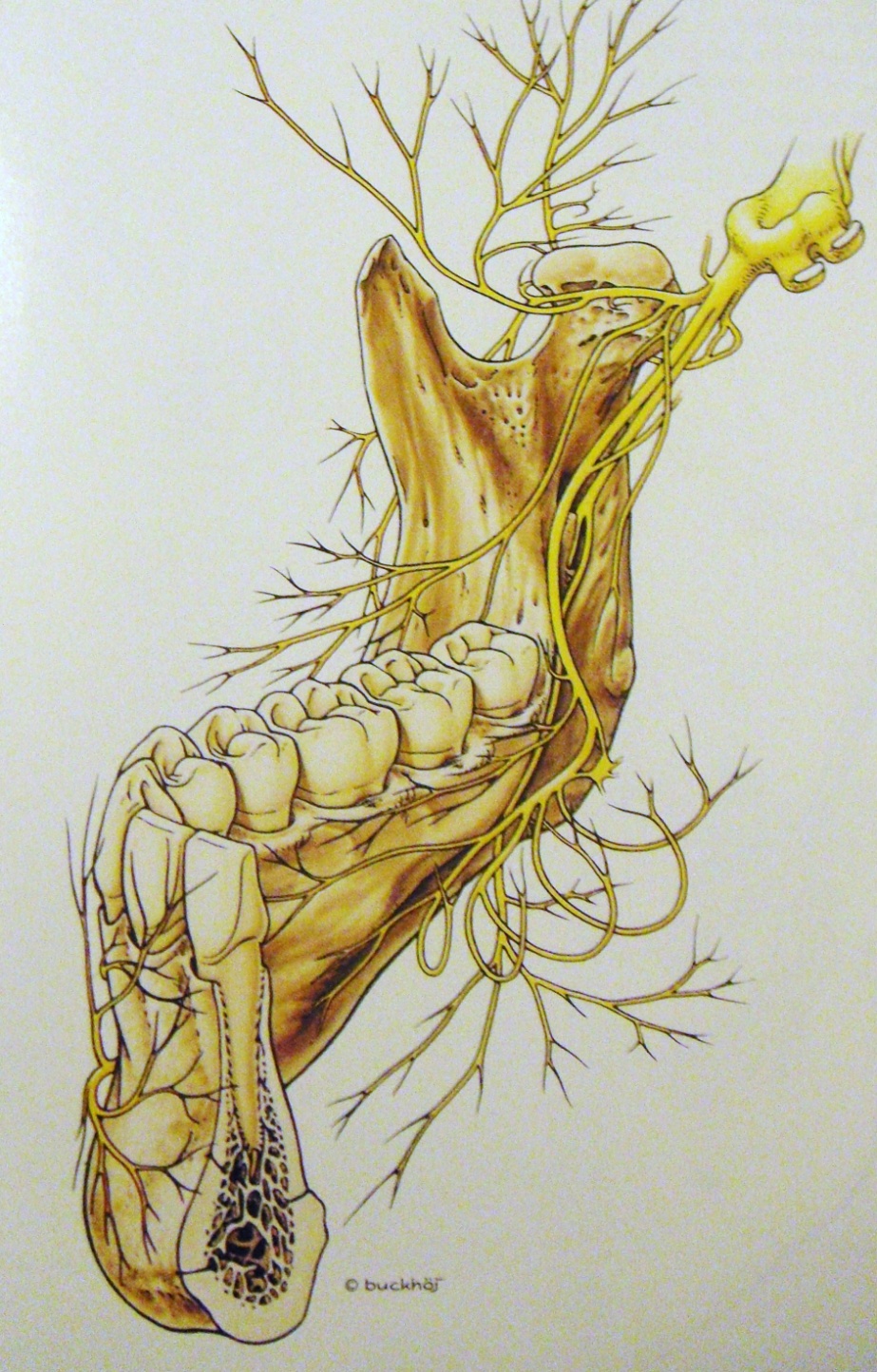 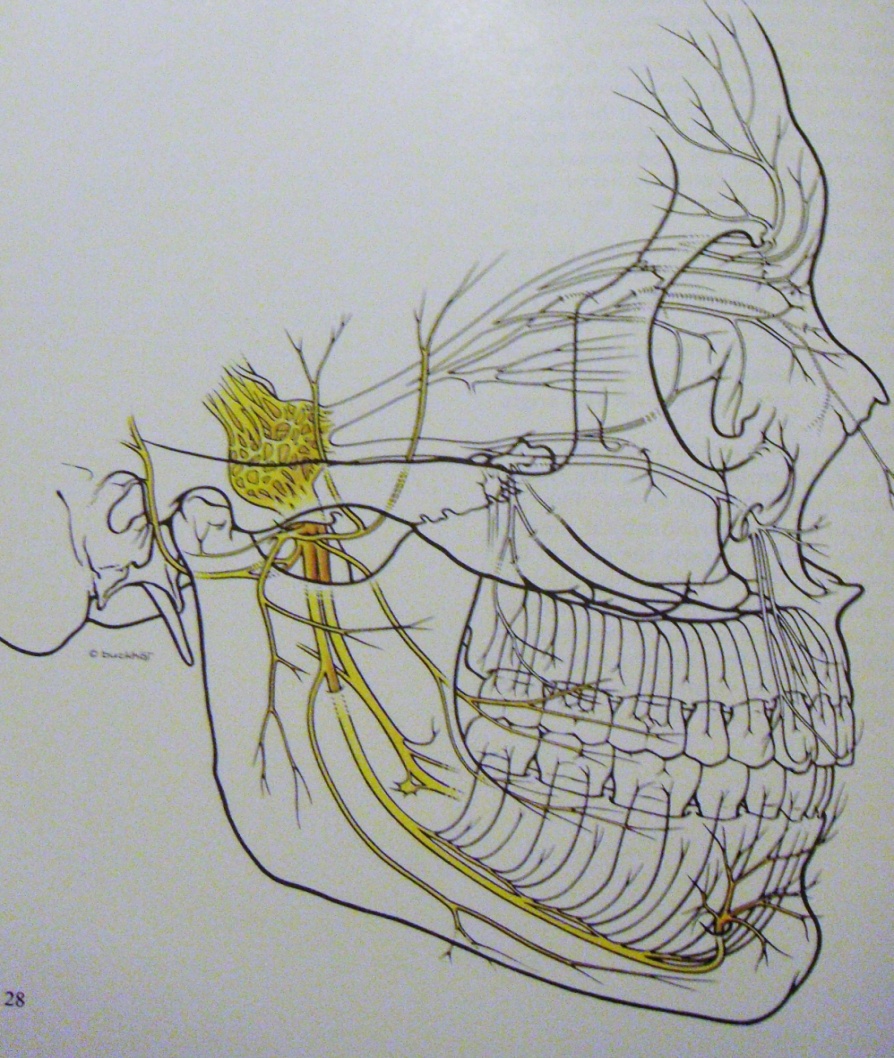 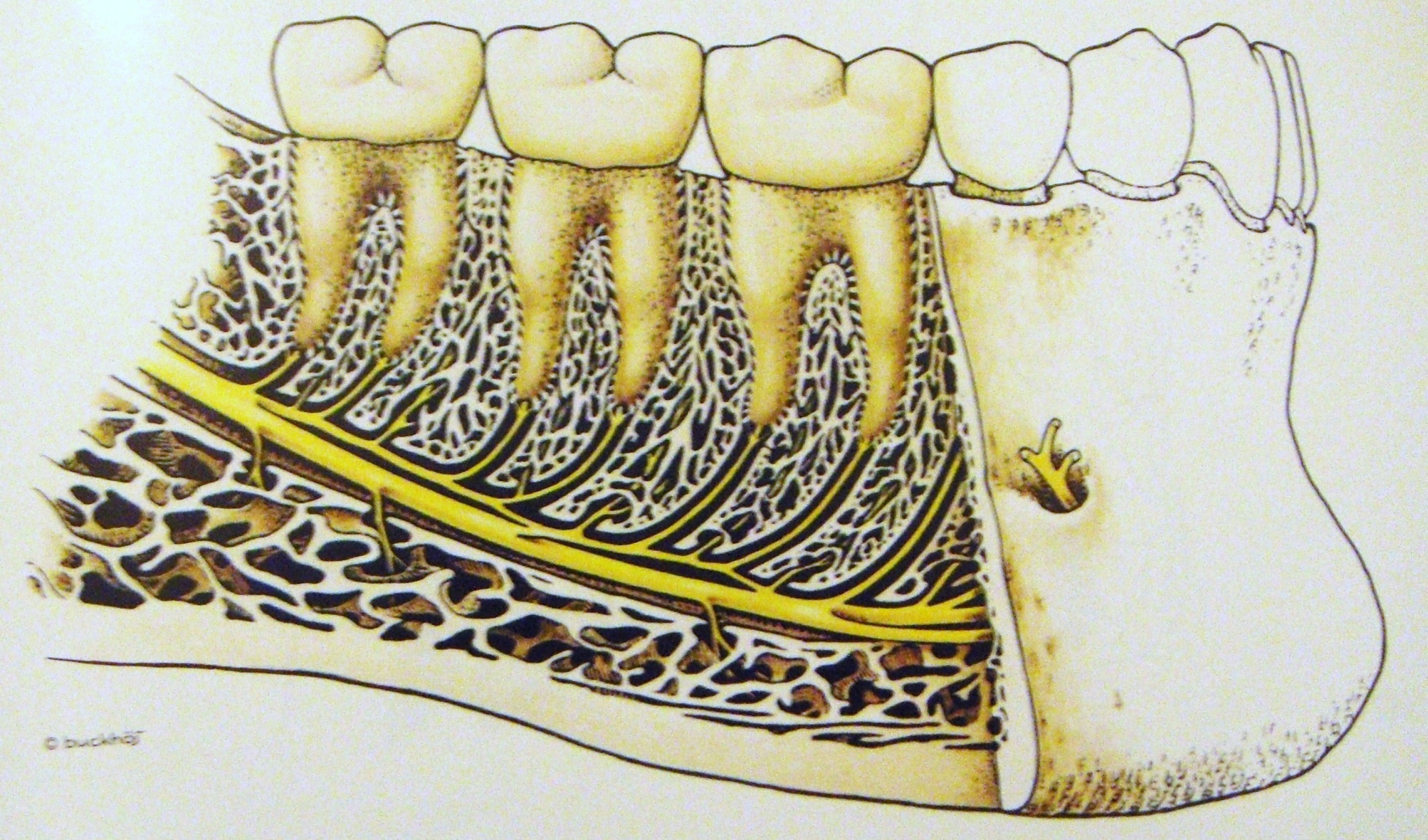 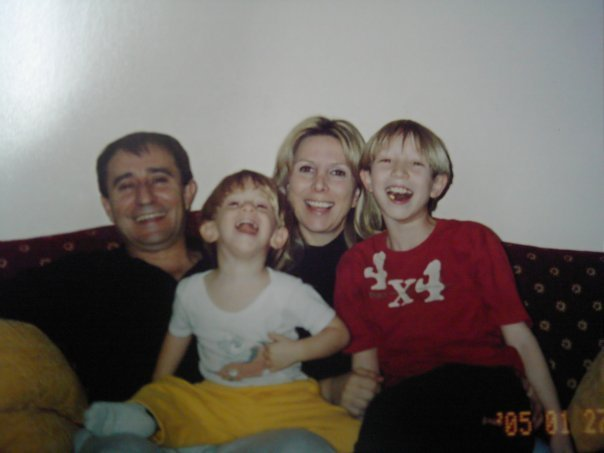 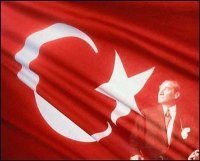